Les papillons
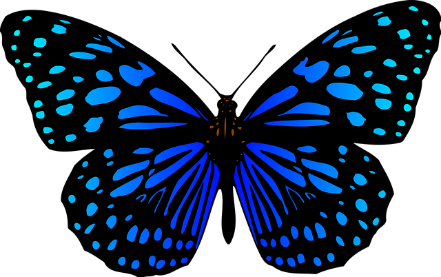 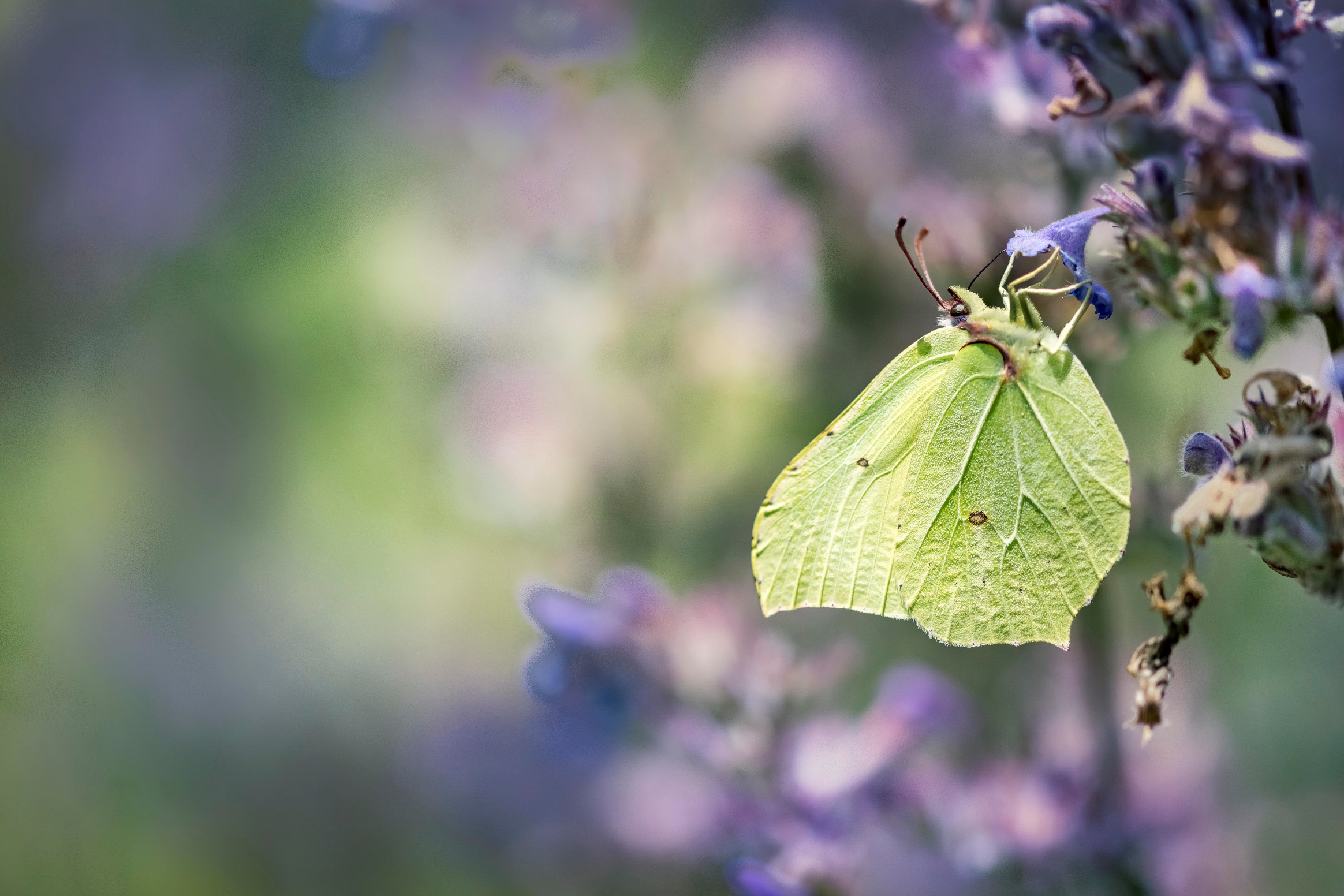 Citron
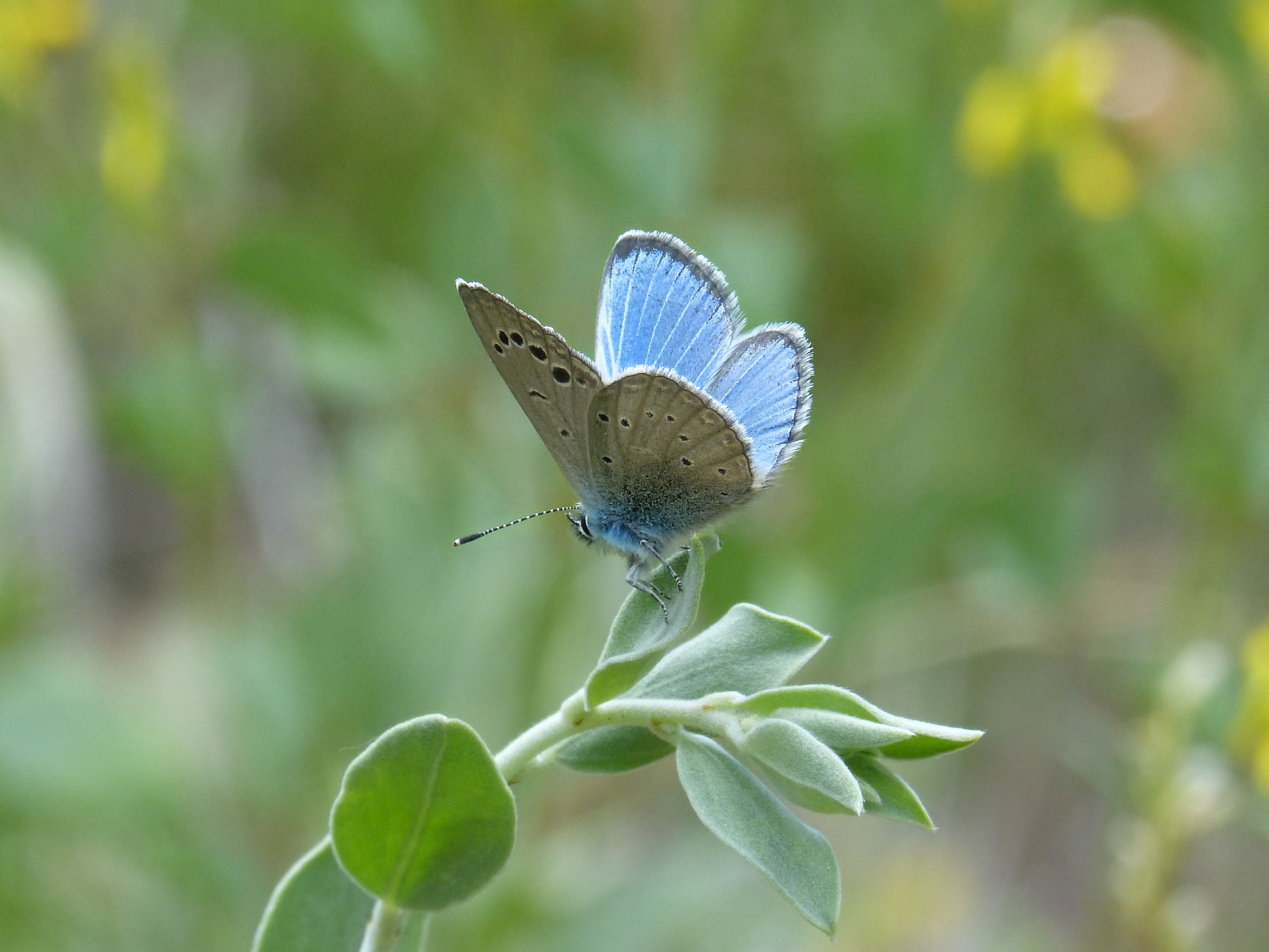 Azuré
Machaon
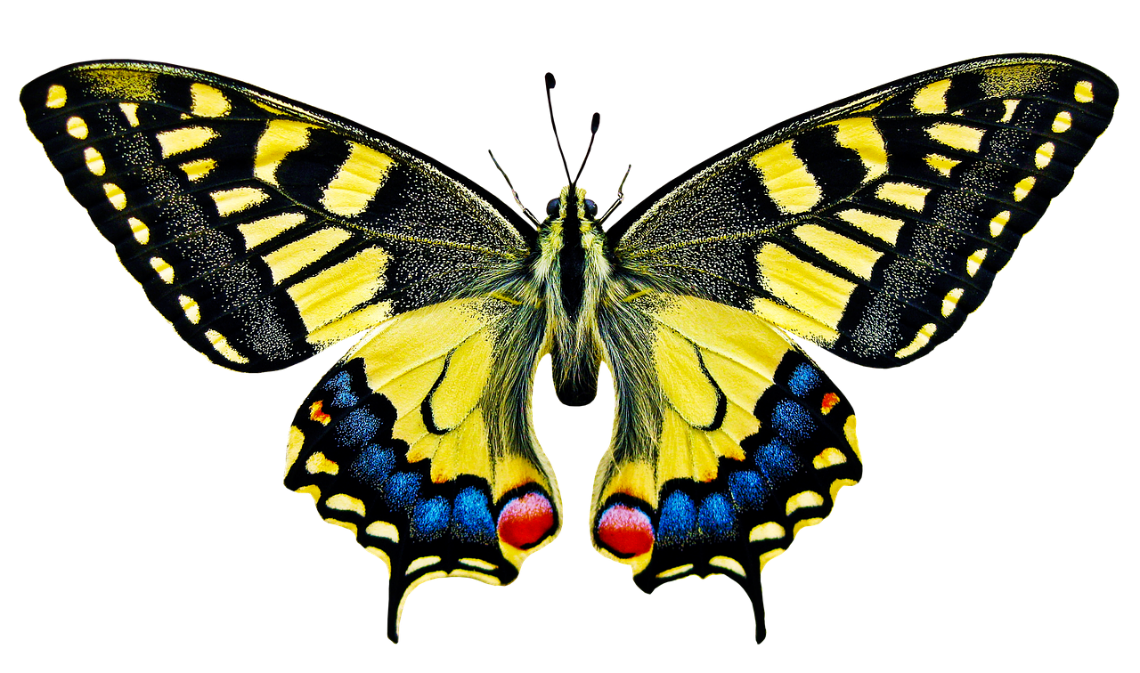 Aurore
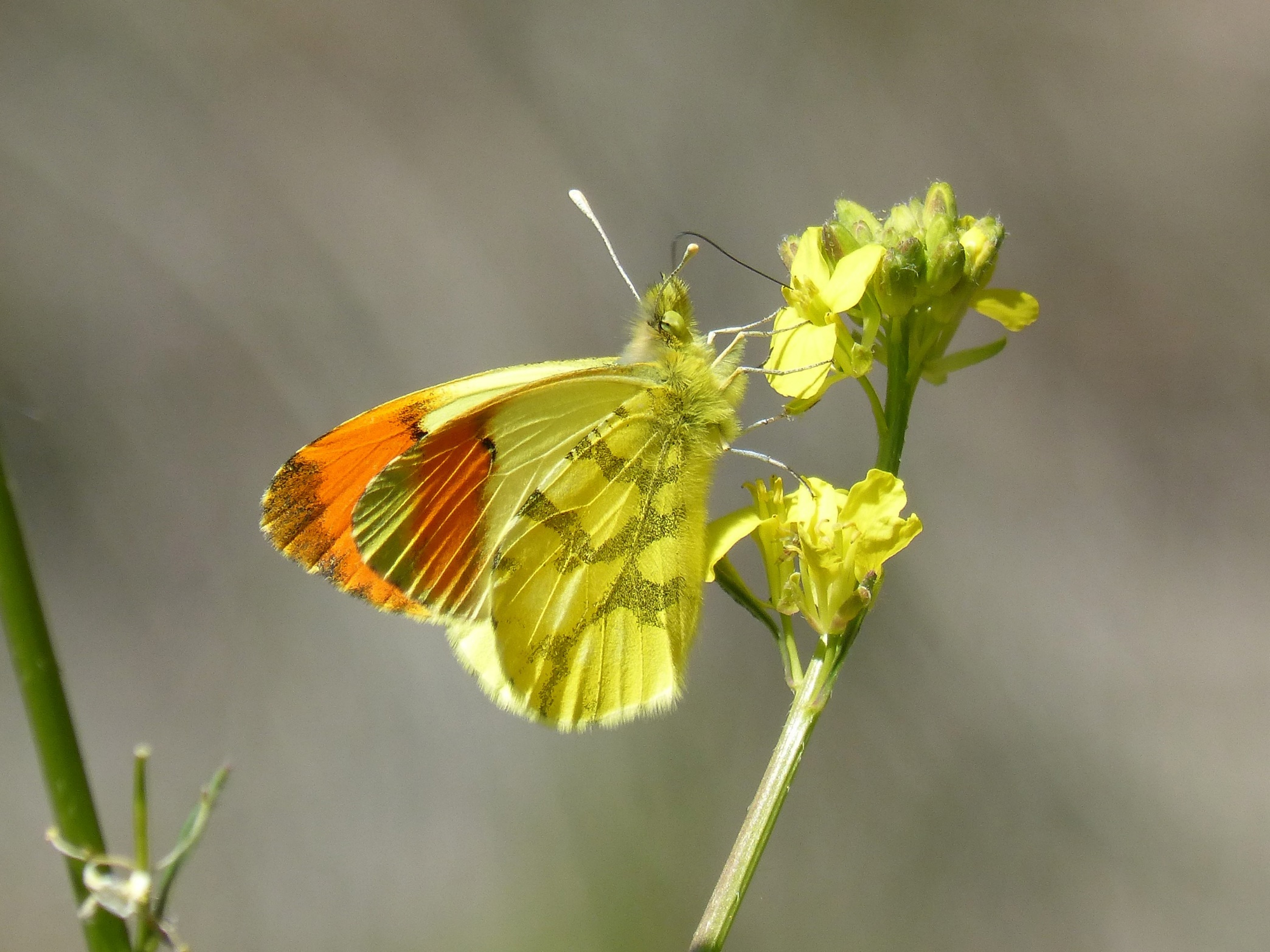 Morpho bleu
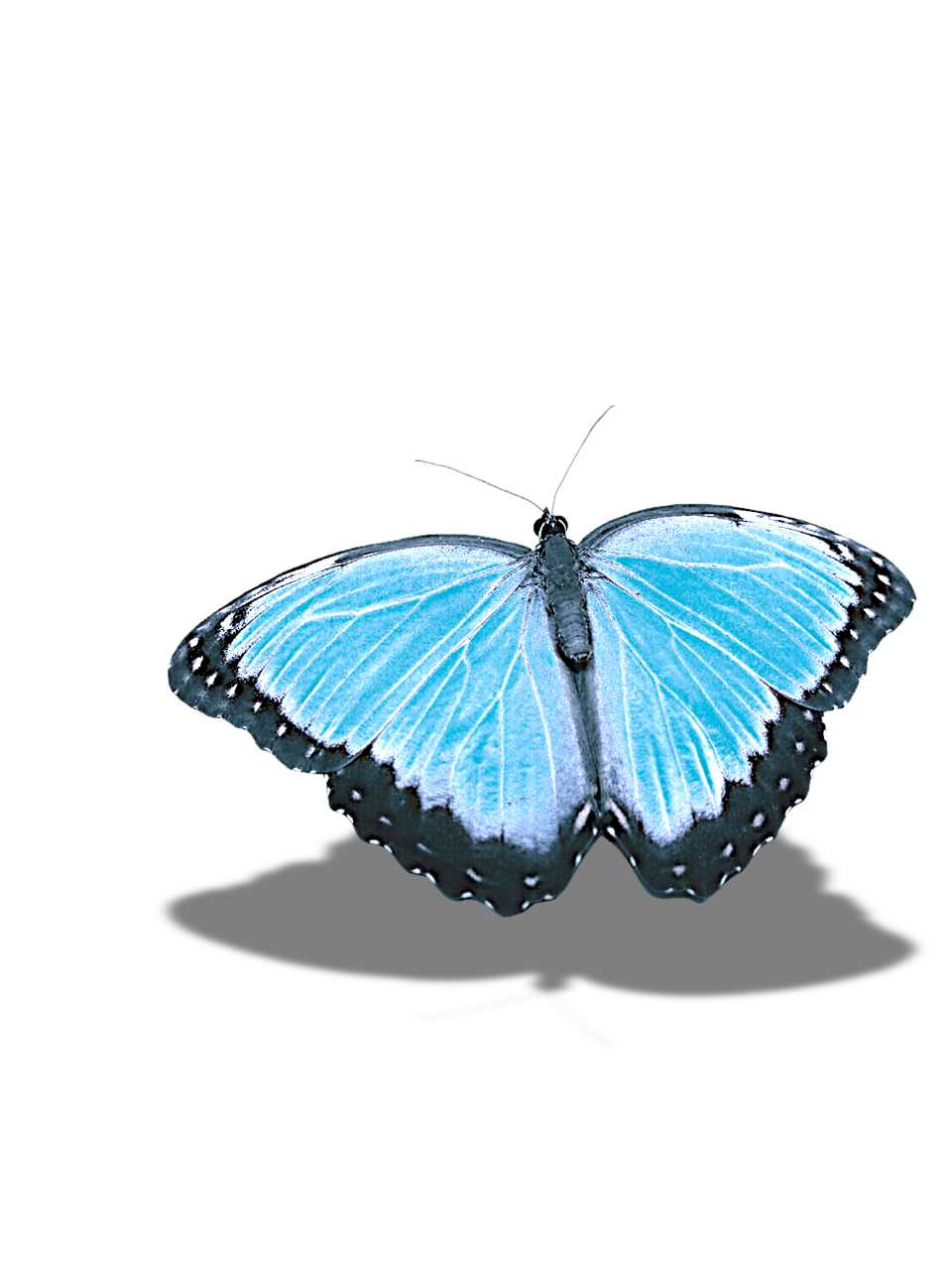 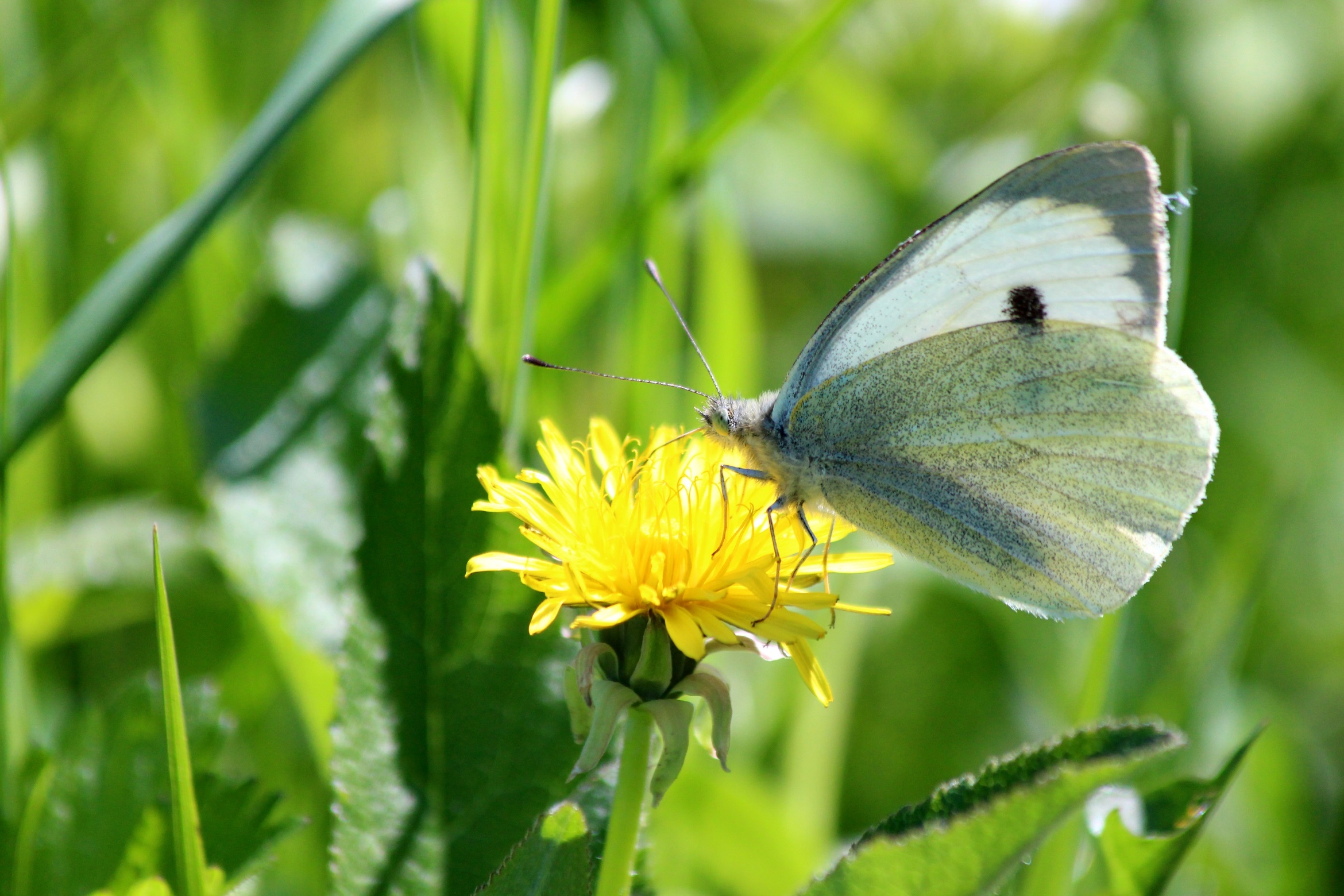 Piéride
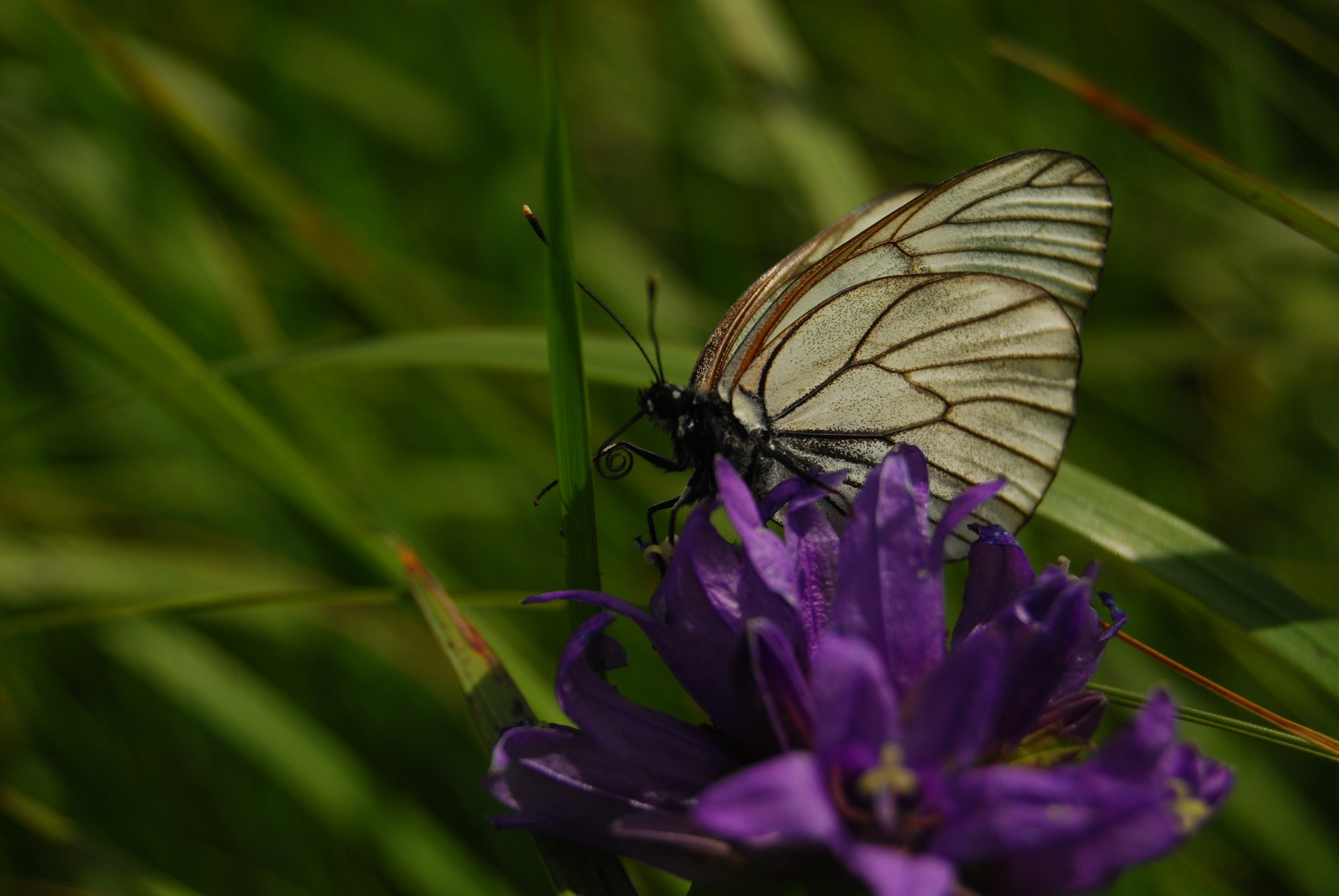 Gazé
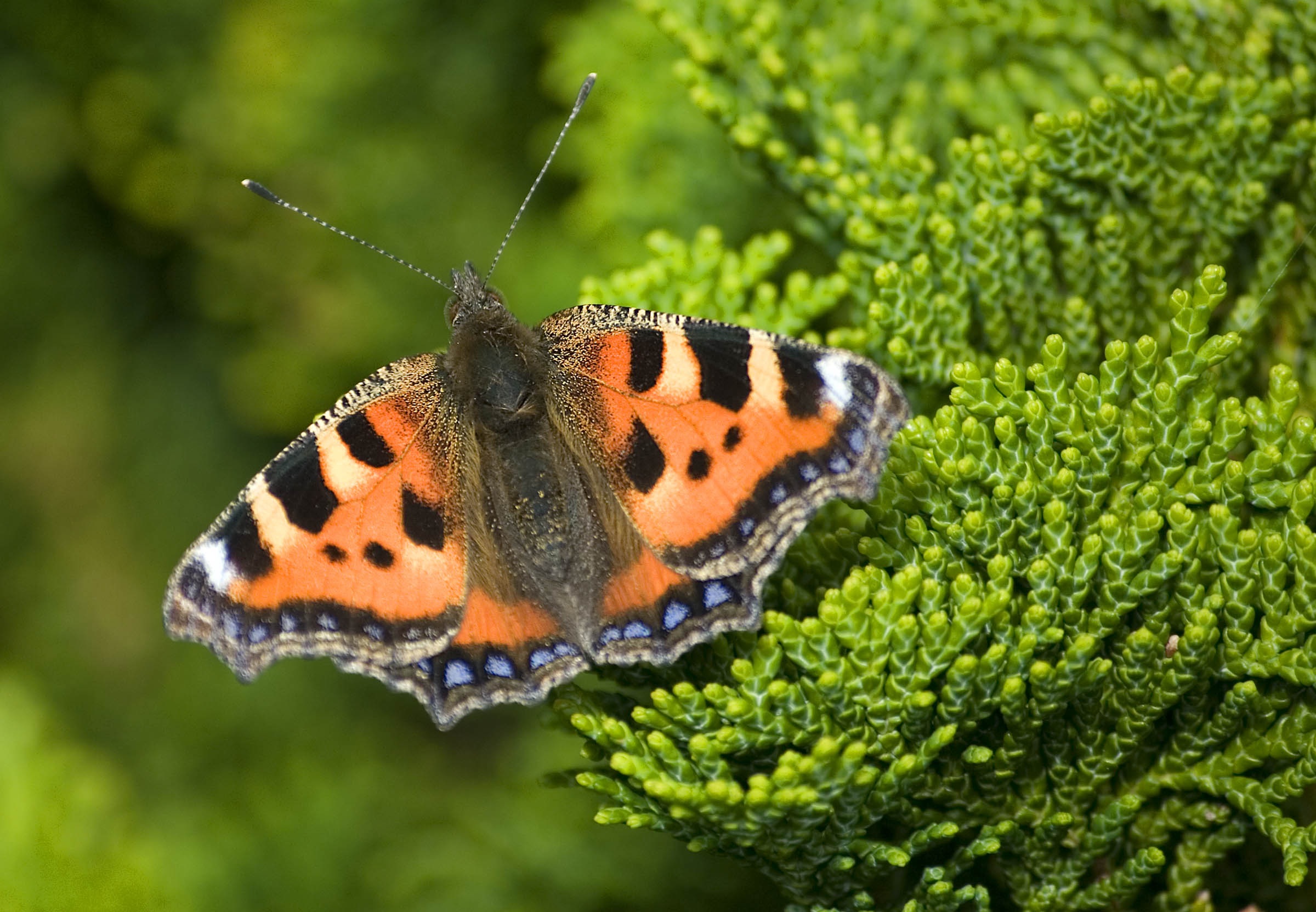 Petite tortue
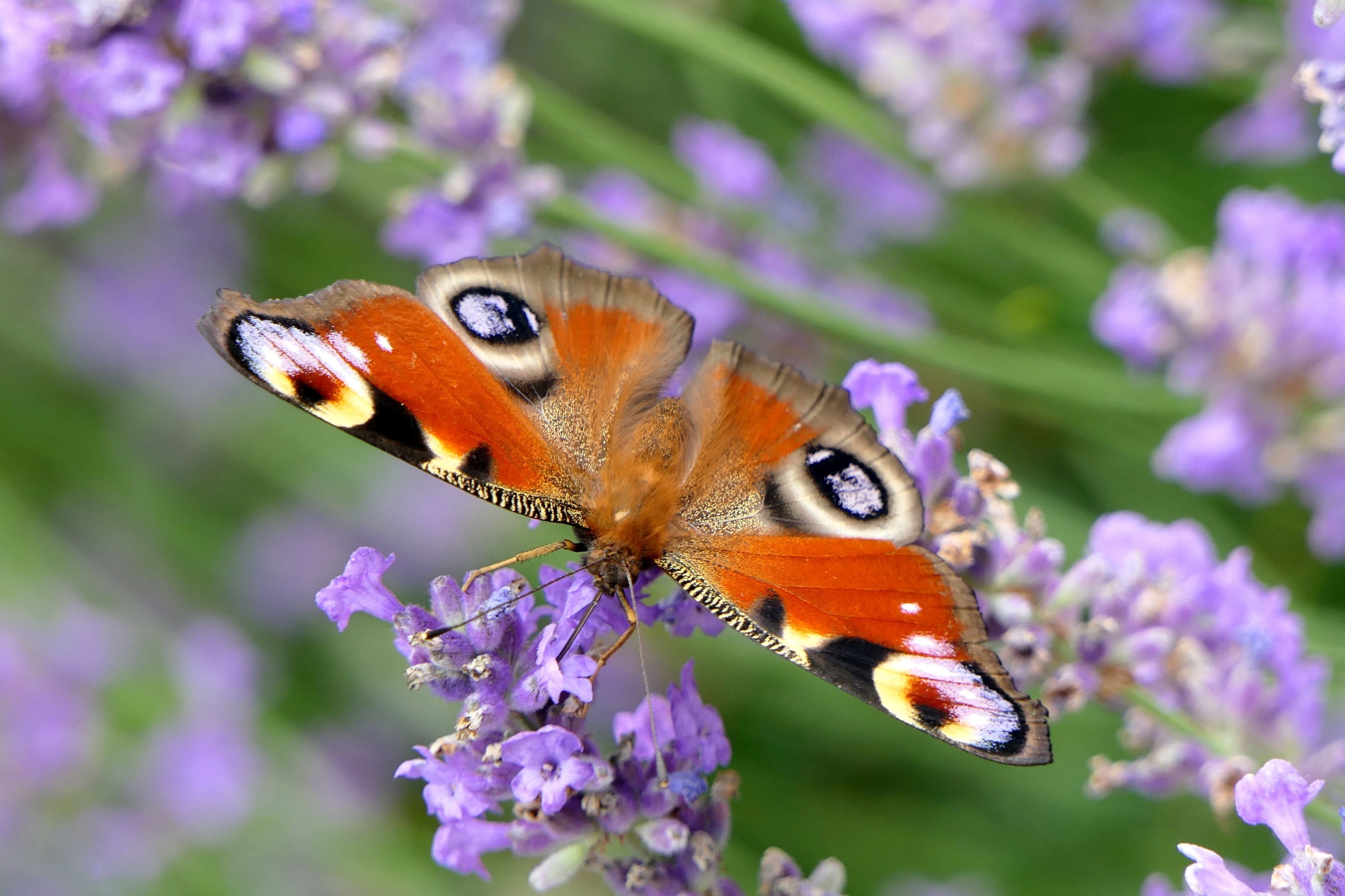 Paon du jour
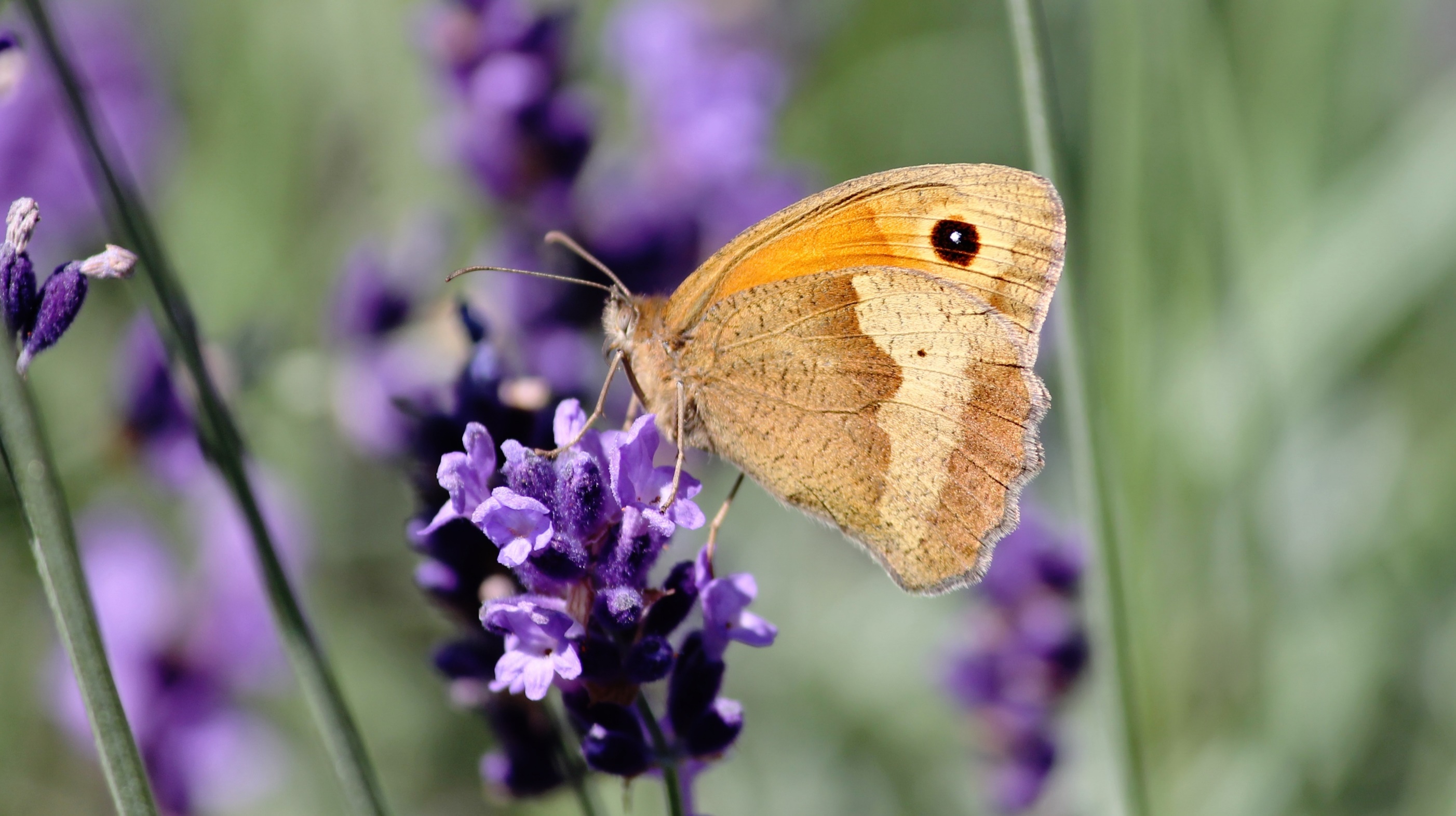 Myrtil
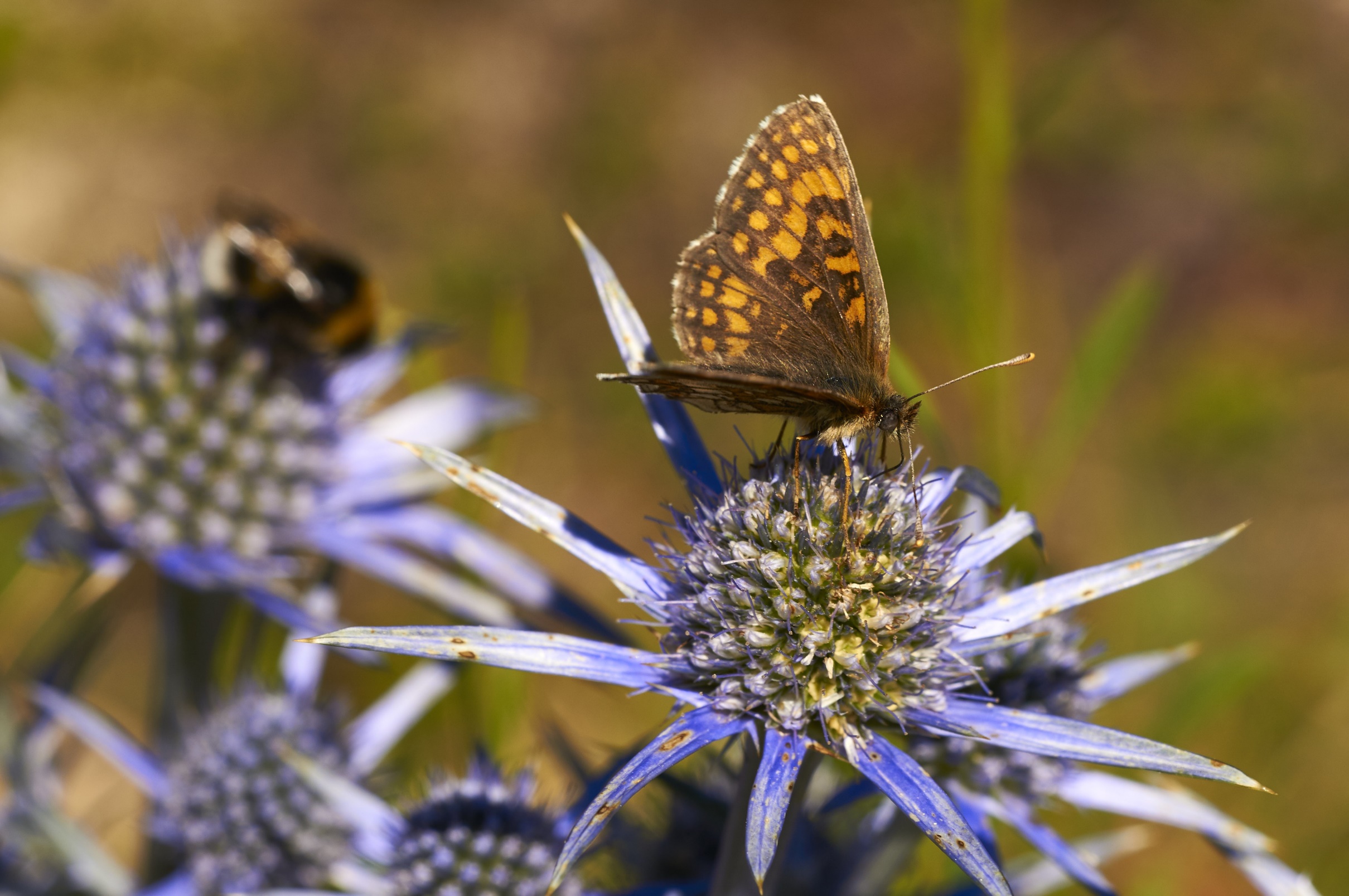 Mélitée
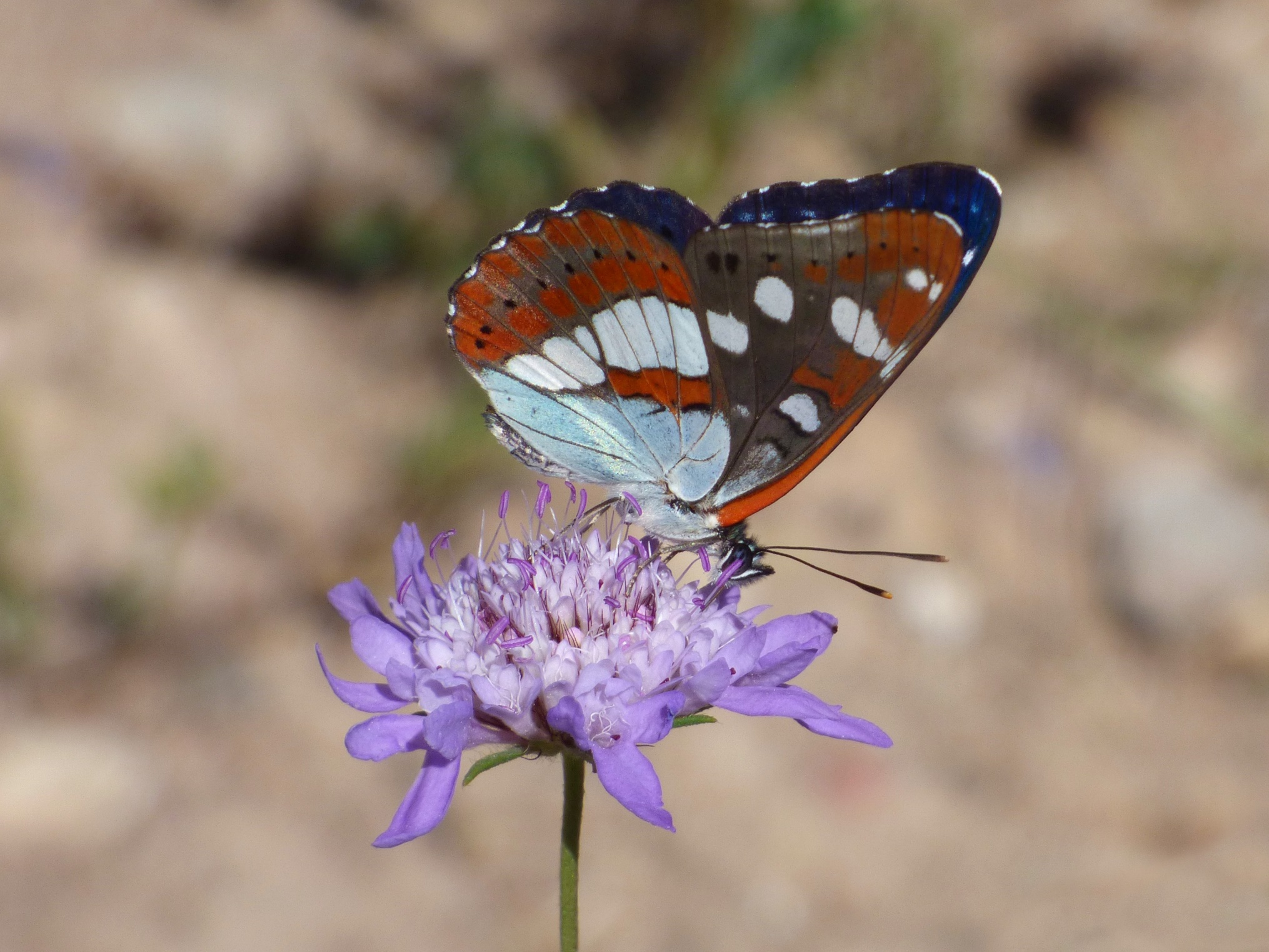 Sylvain